დედამიწის დღე
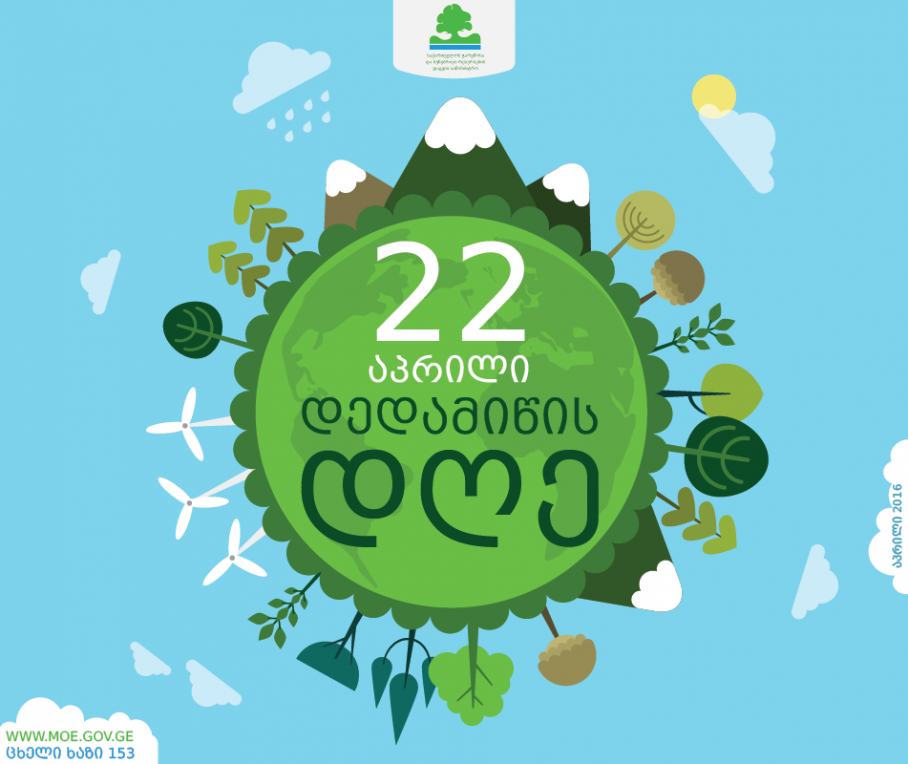